College & Career
Mr. Johnson
College & Career Counselor
Post-Secondary GoalsLarge Group Discussion
Why is it important to think about your future? 
I have no idea what to do with my life. What’s next? 
Who can help me? 
I am only going to be a freshman, does this really matter now?
9/3/20XX
Presentation Title
2
4 E’s
Employ
Enroll
Enlist
Explore
9/3/20XX
Presentation Title
3
Employ
Continue a career in your CTE certification. 
Find a solid career that has a competitive salary, good benefits, and reliable! 
Be proud of what you do!
Enroll
Continue your Dual Enrollment studies to a 4-year university or community college. 
Begin freshman year at a 4-year university. 
Begin a new journey with an associates degree. 
Enter any trade or vocational school that provides specific skillset training.
Enlist
Continue your JROTC training in the US Air Force. 
Begin a new journey with a different military branch. 
Review “At-Home” options like the Coast Guard or State Level Law Enforcement. 
Law enforcement in general
Explore
Begin a new internship with any company. 
Teach English abroad. 
Review new career paths away from your studies. 
Find your purpose.
High School Transcript- Begins now!
Welcome to high school, here…. You work for something. 
All students receive credit from their courses (all of them). 
You must pass each class! 
Note, a “D” is considered passing, however, a D is below a 2.0 GPA. State Law mandates a 2.0 GPA to graduate. 
Colleges, Vocational Schools, and Universities will always see any academic mistake you make during your high school career. 
Low grades give low GPAs……you are no longer in Middle School, here you must pass your classes. No buts…..
8
Advancement Via Individual Determination (AVID)
AVID is a college-readiness system designed to increase the number of students who enroll in four-year colleges. It has a proven track record in bringing out the best in students, and in closing the achievement gap.

AVID is not just another program…at its heart, AVID is a philosophy.

Hold students accountable to the highest standards,    provide academic and social support, and they will rise to the challenge.
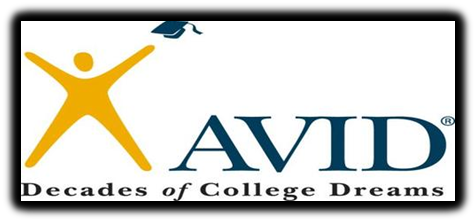 9
Advanced Placement (AP)
College Board Accelerated program
College level courses and rigor
Earn college credit by passing test at the end of the year with 3 or better.
Universities like to see students challenging themselves with academic course work.
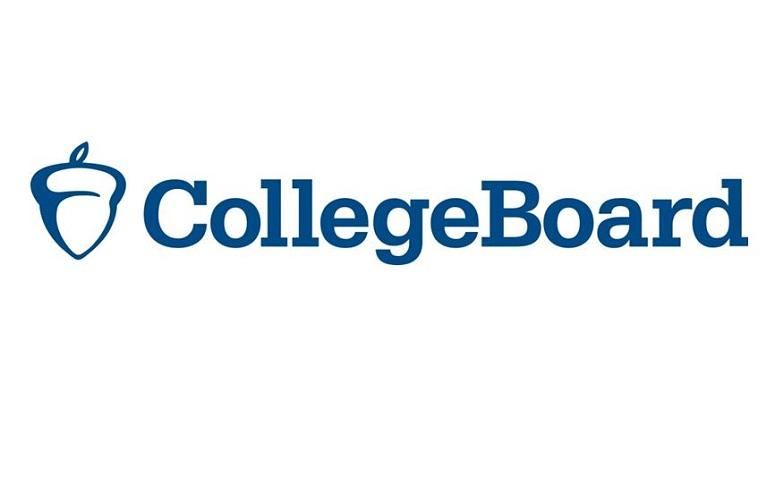 10
The way to get started is to quit talking and begin doing.
Walt Disney
11
Summary
Welcome to Kowboy Nation! We are always here to help. Remember me, Mr. Johnson, and let’s begin exploring your future really soon.
9/3/20XX
Presentation Title
12
Thank you
Jaquez Johnson
College & Career Counselor
9/3/20XX
Presentation Title
13